Встреча с ГУП:обсуждение 218 приказа и подготовка к утверждению проектов профстандартов
14 марта 2023г.
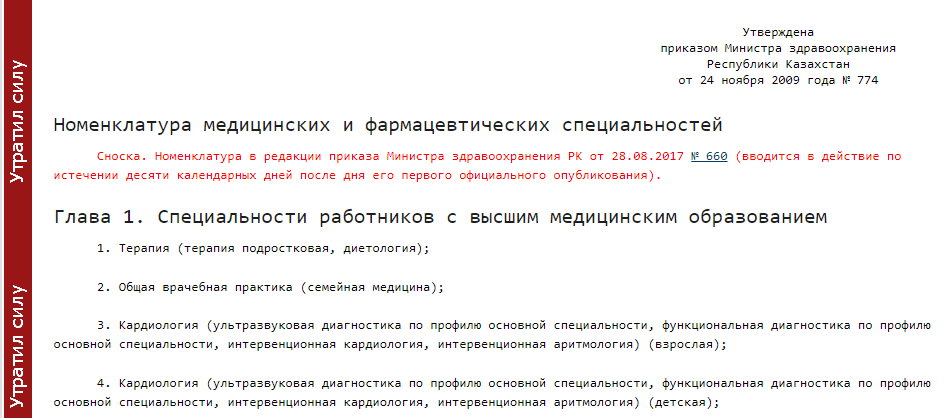 Интернатура
Резидентура
Переподготовка
Интернатура, 2 года
Бакалавриат 5 лет
резидентура 2-4 года
Врач-специалист
Какую  квалификацию получают врачи специалисты при разных уровнях подготовки?
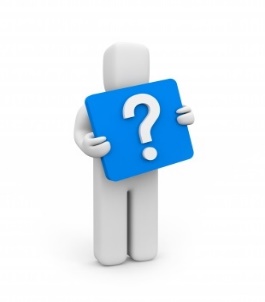 Врач специалист
Переподготовка от 4 мес
Врач специалист
Системы подготовки врачей в Республике Казахстан
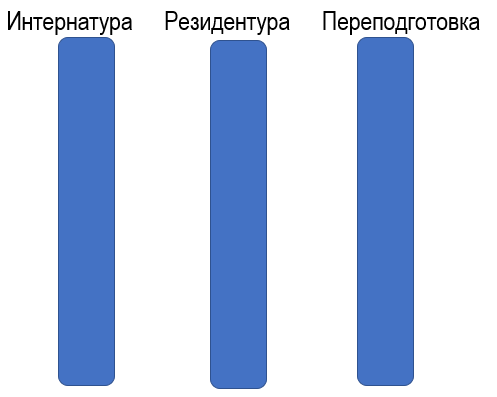 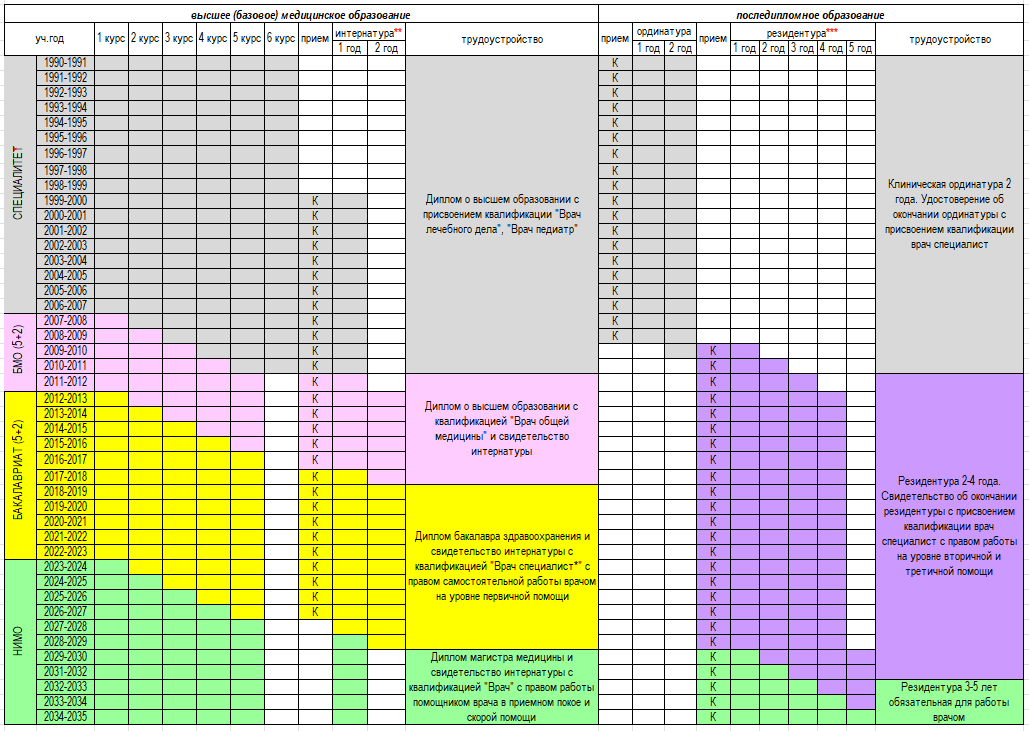 *подготовка специалитета до 1996 года велась по программам СССР, с 1996 года по программам РК;

** подготовка в интернатуре:
возобновлена в 1999-2000 учебном году;
до 2007 года одногодичная интернатура по 24 врачебным специальностям, 
с 2007 двухгодичная интернатура по 5 направлениям (общая врачебная практика, терапия, педиатрия, хирургия, акушерство-гинекология), 
с 2020 года двухгодичная интернатура по 2 направлениям (общая врачебная практика, педиатрия),
с 2028 интернатура общего профиля 30 кредитов (6 месяцев).

***подготовка в резидентуре обязательна для выпускников непрерывного интегрированного медицинского образования (НИМО) с 2029 года;
Р
специализация
субспециализация
И
Р
Внутрипрофильная специализация
Р
Межпрофильная специализация
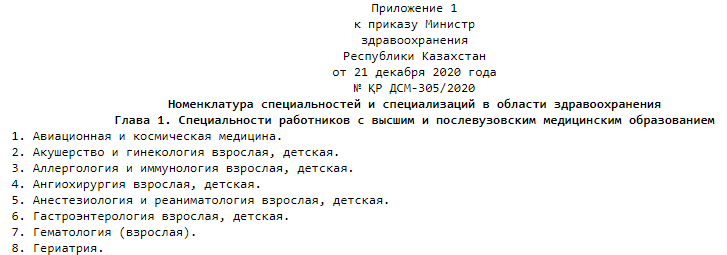 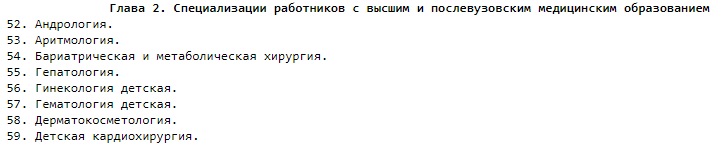 Ядерная медицина
Типовая учебная программа резидентуры 
«Ядерная медицина"
Перечень наиболее распространенных заболеваний и состояний, подлежащих диагностике и лечению - 55
https://adilet.zan.kz/rus/docs/V2300031672
Фтизиатрия (взрослая, детская)
Типовая учебная программа резидентуры 
«Фтизиатрия взрослая, детская"
https://adilet.zan.kz/rus/docs/V2300031672
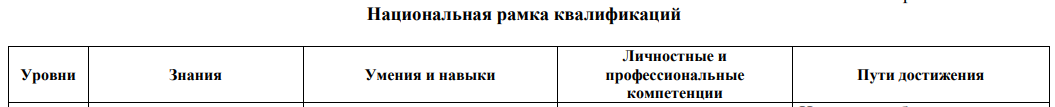 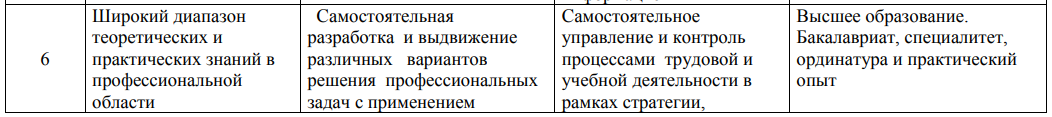 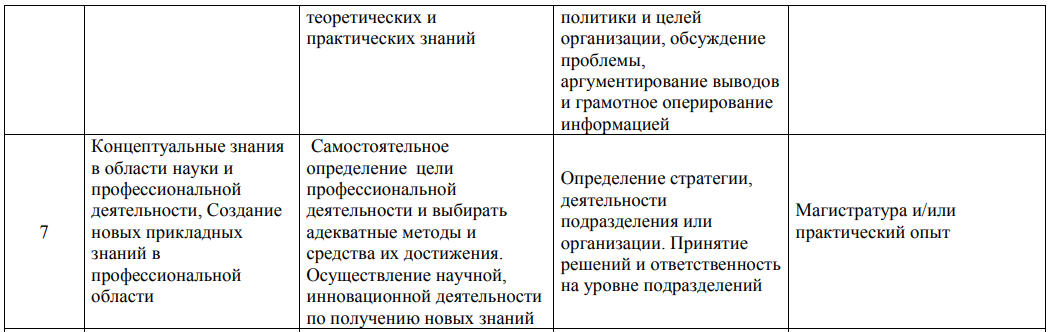 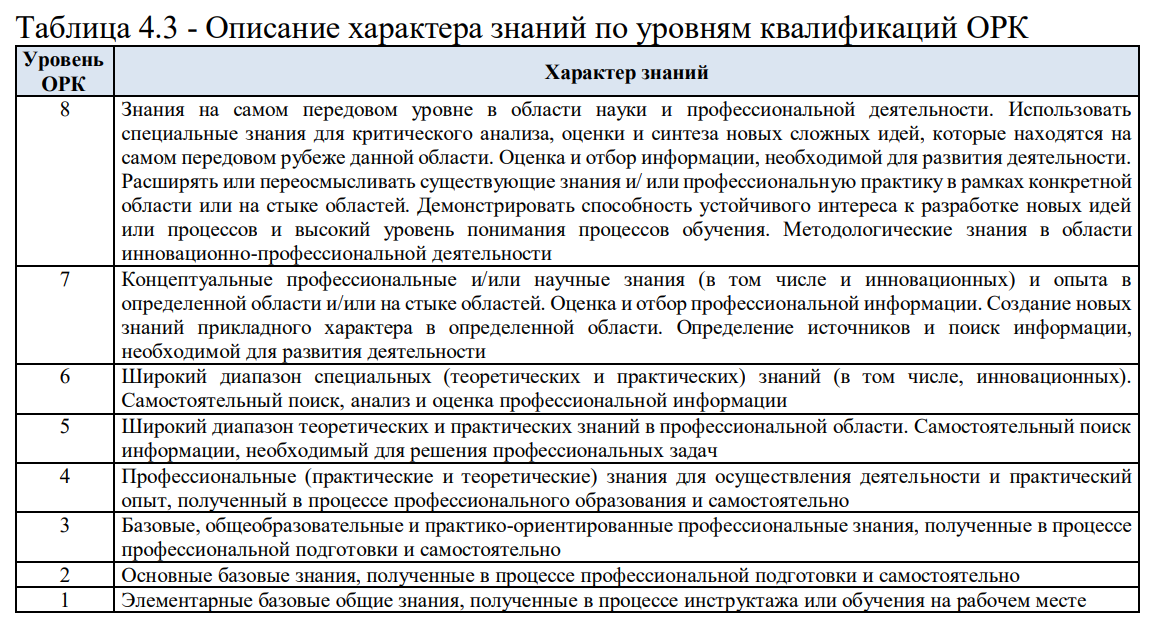 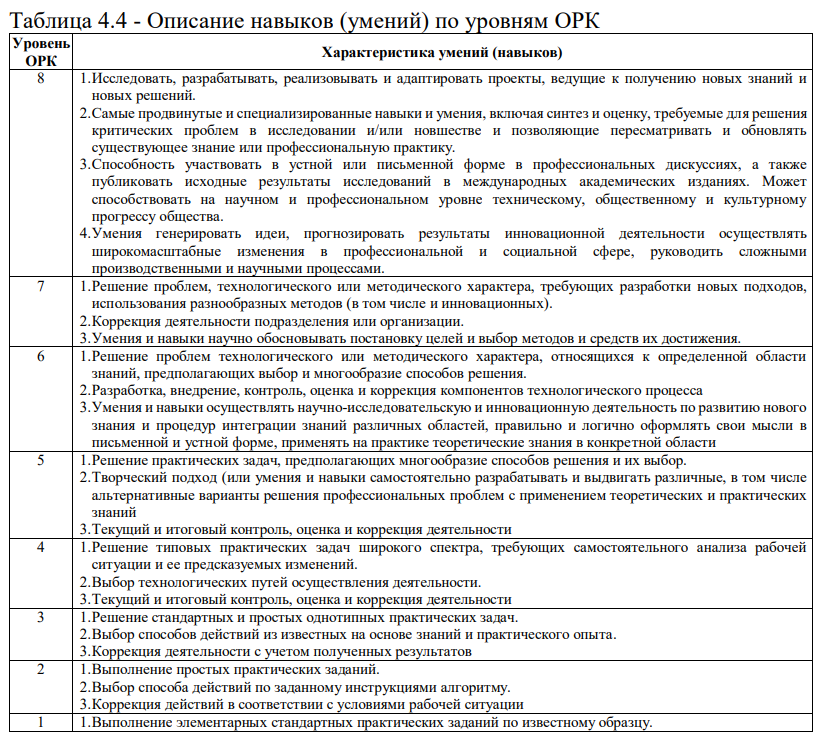 Профессиональный стандарт - как основа для профессионального роста
Условия перехода между уровнями квалификации:
Прохождение обучения (в резидентуре) для перехода на уровень 7.3
Стаж работы (не менее 5 лет)
Повышение квалификации на курсе соответствующем более высокому уровню квалификации
Профстандарт
Связь с квалиф. категориями
Уровень ОРК
Карточка профессии 1
Карточка профессии 2
Врач специалист
Семейный врач
(эксперт-методолог (разработка и экспертиза протоколов), оказание всех видов ВТМУ)
Высшая категория
8.1
Трудовая функция
Врач специалист
Семейный врач
(консультант, наставник, независимый эксперт,
лечение более сложных случаев
И редких заболеваний, некоторые виды ВТМУ)
Первая категория
7.4
Профессиональные задачи
Трудовые функции
Вторая категория
7.3
Врач специалист
Семейный врач
(базовые навыки)
Знания
Личностные компетенции
Навыки (умения)
Врач - стажер
Врач резидент
Без категории
7.2
Врач общей практики
7.1
Пути достижения квалификации
20 лет
15 лет
10 лет
5 лет
Траектория профессионального роста по специальностям (подготовка через резидентуру)
Траектория профессионального роста по специализациям (подготовка через  сертификационный курс)
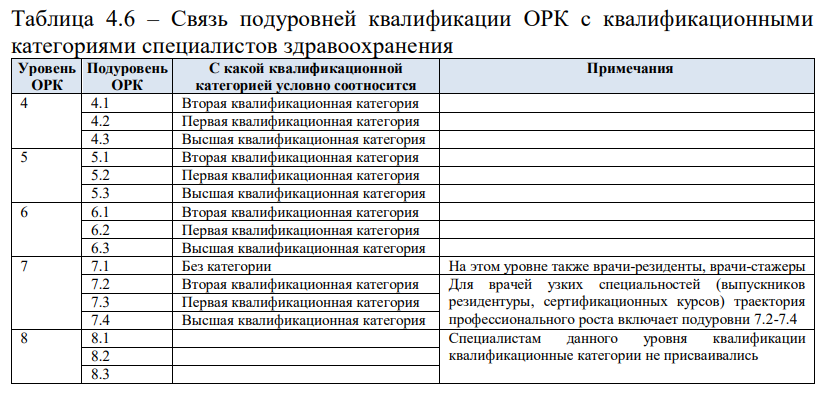 По проектам профстандартов:
Протокол обсуждения проекта ПС на заседании Комитета + видеозапись (zoom) + список участников обсуждения; 
Протокол обсуждения проекта ПС на заседании ГУП + видеозапись (zoom) + список участников обсуждения; 
Финальная версия проекта профстандарта после второго обсуждения;
Экспертное заключение от организации практического здравоохранения;
Предложения в перечень экспертных организаций для согласования с ДНЧР;
ШАБЛОН ПРЕЗЕНТАЦИИ 
ПРОЕКТА ПРОФЕССИОНАЛЬНОГО СТАНДАРТА
Проект Профессионального стандарта «_____»
Эксперты разработчики профессионального стандарта:
…
…
12
2
Основные сферы деятельности, регулируемые профстандартом
Прoфeссиoнaльнaя дeятeльнoсть, oснoвaннaя нa испoльзoвaнии знaний в oблaсти ….. 

Нaпрaвлeния дeятeльнoсти:
…...
[Speaker Notes: На данном слайде мы наглядно демонстрируем ту работу, которую провели по выведению единицы профессиональной деятельности, согласно методическим указаниям, утвержденным МОН от 27 июня 3013г. Приказом  №292.
Основной единицей профессиональной деятельности отрасли является область профессиональной деятельности. Область деятельности представлена частью отрасли, направленная на решение определенной производственной задачи отрасли и представленная взаимосвязанными видами деятельности. У Области деятельности имеются 2 характеристики: функции области деятельности и квалификационные уровни в данной области деятельности.
Вид деятельности представляет собой часть области профессиональной деятельности, предполагающий реализацию взаимосвязанных трудовых функций и соответствующее наличие трудовых компетенций согласно уровню квалификации.]
3
Связь с Общим классификатором экономической деятельности (ОКЭД)
Секция ОКЭД
Раздел ОКЭД
Группа ОКЭД
Класс ОКЭД
Подкласс ОКЭД
[Speaker Notes: На данном слайде мы наглядно демонстрируем ту работу, которую провели по выведению единицы профессиональной деятельности, согласно методическим указаниям, утвержденным МОН от 27 июня 3013г. Приказом  №292.
Основной единицей профессиональной деятельности отрасли является область профессиональной деятельности. Область деятельности представлена частью отрасли, направленная на решение определенной производственной задачи отрасли и представленная взаимосвязанными видами деятельности. У Области деятельности имеются 2 характеристики: функции области деятельности и квалификационные уровни в данной области деятельности.
Вид деятельности представляет собой часть области профессиональной деятельности, предполагающий реализацию взаимосвязанных трудовых функций и соответствующее наличие трудовых компетенций согласно уровню квалификации.]
4
Перечень карточек профессий
….. – уровень квалификации по ОРК – …., …., ….
….. – уровни квалификации по ОРК – …., …., ….
[Speaker Notes: На данном слайде мы наглядно демонстрируем ту работу, которую провели по выведению единицы профессиональной деятельности, согласно методическим указаниям, утвержденным МОН от 27 июня 3013г. Приказом  №292.
Основной единицей профессиональной деятельности отрасли является область профессиональной деятельности. Область деятельности представлена частью отрасли, направленная на решение определенной производственной задачи отрасли и представленная взаимосвязанными видами деятельности. У Области деятельности имеются 2 характеристики: функции области деятельности и квалификационные уровни в данной области деятельности.
Вид деятельности представляет собой часть области профессиональной деятельности, предполагающий реализацию взаимосвязанных трудовых функций и соответствующее наличие трудовых компетенций согласно уровню квалификации.]
5
КАРТОЧКА ПРОФЕССИИ: «…», уровень …
[Speaker Notes: На данном слайде мы наглядно демонстрируем ту работу, которую провели по выведению единицы профессиональной деятельности, согласно методическим указаниям, утвержденным МОН от 27 июня 3013г. Приказом  №292.
Основной единицей профессиональной деятельности отрасли является область профессиональной деятельности. Область деятельности представлена частью отрасли, направленная на решение определенной производственной задачи отрасли и представленная взаимосвязанными видами деятельности. У Области деятельности имеются 2 характеристики: функции области деятельности и квалификационные уровни в данной области деятельности.
Вид деятельности представляет собой часть области профессиональной деятельности, предполагающий реализацию взаимосвязанных трудовых функций и соответствующее наличие трудовых компетенций согласно уровню квалификации.]
6
КАРТОЧКА ПРОФЕССИИ: «….», уровень …
Трудовая функция 1: ….
[Speaker Notes: На данном слайде мы наглядно демонстрируем ту работу, которую провели по выведению единицы профессиональной деятельности, согласно методическим указаниям, утвержденным МОН от 27 июня 3013г. Приказом  №292.
Основной единицей профессиональной деятельности отрасли является область профессиональной деятельности. Область деятельности представлена частью отрасли, направленная на решение определенной производственной задачи отрасли и представленная взаимосвязанными видами деятельности. У Области деятельности имеются 2 характеристики: функции области деятельности и квалификационные уровни в данной области деятельности.
Вид деятельности представляет собой часть области профессиональной деятельности, предполагающий реализацию взаимосвязанных трудовых функций и соответствующее наличие трудовых компетенций согласно уровню квалификации.]
7
КАРТОЧКА ПРОФЕССИИ: «Бионженер-исследователь», уровень 7.1 (3)
Трудовая функция 1: ….
[Speaker Notes: На данном слайде мы наглядно демонстрируем ту работу, которую провели по выведению единицы профессиональной деятельности, согласно методическим указаниям, утвержденным МОН от 27 июня 3013г. Приказом  №292.
Основной единицей профессиональной деятельности отрасли является область профессиональной деятельности. Область деятельности представлена частью отрасли, направленная на решение определенной производственной задачи отрасли и представленная взаимосвязанными видами деятельности. У Области деятельности имеются 2 характеристики: функции области деятельности и квалификационные уровни в данной области деятельности.
Вид деятельности представляет собой часть области профессиональной деятельности, предполагающий реализацию взаимосвязанных трудовых функций и соответствующее наличие трудовых компетенций согласно уровню квалификации.]
9
КАРТОЧКА ПРОФЕССИИ: «Бионженер-исследователь», уровень 7.1 (5)
[Speaker Notes: На данном слайде мы наглядно демонстрируем ту работу, которую провели по выведению единицы профессиональной деятельности, согласно методическим указаниям, утвержденным МОН от 27 июня 3013г. Приказом  №292.
Основной единицей профессиональной деятельности отрасли является область профессиональной деятельности. Область деятельности представлена частью отрасли, направленная на решение определенной производственной задачи отрасли и представленная взаимосвязанными видами деятельности. У Области деятельности имеются 2 характеристики: функции области деятельности и квалификационные уровни в данной области деятельности.
Вид деятельности представляет собой часть области профессиональной деятельности, предполагающий реализацию взаимосвязанных трудовых функций и соответствующее наличие трудовых компетенций согласно уровню квалификации.]
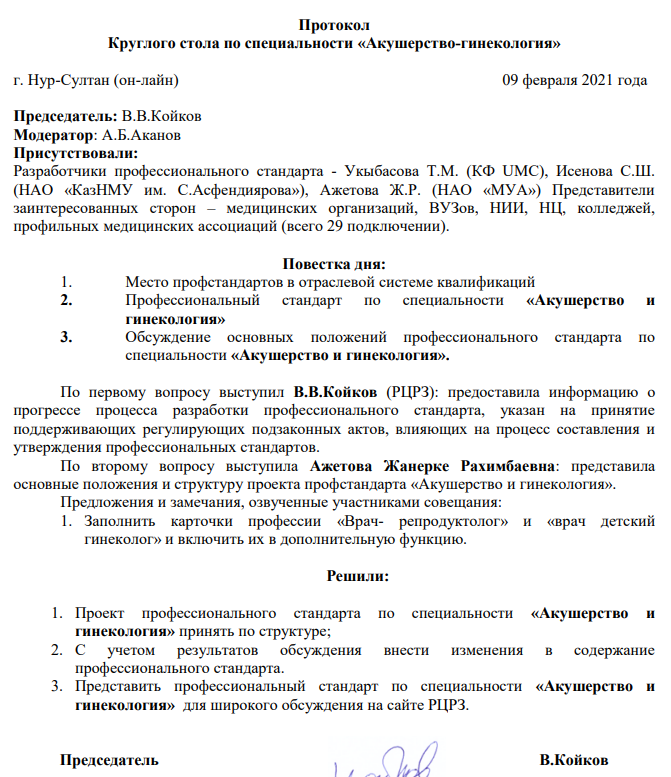 Образец оформления протокола обсуждения проекта ПС
Благодарим за внимание
14.03.2023
21